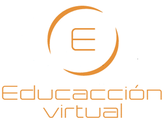 http://educaccionvirtual.weebly.com
MARKETING DIGITAL
Oscar Eduardo Torres Fernández
Administrador de Empresas
Magister en Administración de Organizaciones
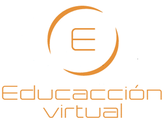 http://educaccionvirtual.weebly.com
WEB
Web 1.0
1990, Consumir contenido.
Web 2.0
2004, Foros, blogs, comentarios y aparición de las redes sociales.
Web 3.0
2010, Inteligencia artificial, web semántica, web 3D, aplicaciones.
Web 4.0
2016, Comportamiento predictivo, las personas y las cosas se comunican entre si.
Oscar Eduardo Torres Fernández
Administrador de Empresas
Magister en Administración de Organizaciones
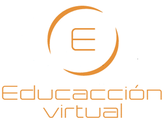 http://educaccionvirtual.weebly.com
Evolución del Marketing
Marketing 1.0: Orientado hacia el producto
Marketing 2.0: Orientado hacia el cliente.
Marketing 3.0: Orientado hacia el ser humano. Satisfacción funcional, emocional, espiritual y de identificación con los valores personales.
Marketing 4.0: Transición hacia lo digital.
Marketing 5.0: Orientado hacia la tecnología. Tecnologías que imitan a los humanos para crear, comunicar, entregar y mejorar valor. Inteligencia artificial.
Oscar Eduardo Torres Fernández
Administrador de Empresas
Magister en Administración de Organizaciones
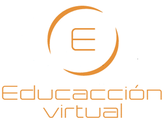 http://educaccionvirtual.weebly.com
Marketing 5.0
Inteligencia artificial
Procesamiento de lenguaje natural
Tecnología de sensores
Internet de las cosas
Oscar Eduardo Torres Fernández
Administrador de Empresas
Magister en Administración de Organizaciones
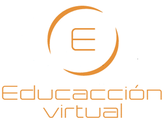 http://educaccionvirtual.weebly.com
La tecnología que mejora el marketing
Tome decisiones informadas basadas en big data.
Predecir los resultados de las estrategias y tácticas de marketing.
Lleva la experiencia digital contextual a lo físico.
Aumenta la capacidad del personal de primera línea para ofrecer valor.
Acelera la ejecución del marketing.
Oscar Eduardo Torres Fernández
Administrador de Empresas
Magister en Administración de Organizaciones
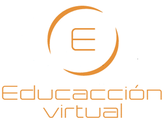 http://educaccionvirtual.weebly.com
Componentes del marketing 5.0
Marketing basado en datos.
Marketing ágil: conceptualizar, diseñar, desarrollar y validar productos y campañas de marketing rápidamente.
Marketing predictivo. 
Marketing contextual: Mezcla entre lo físico y lo digital.
Marketing aumentado.
Oscar Eduardo Torres Fernández
Administrador de Empresas
Magister en Administración de Organizaciones
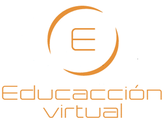 http://educaccionvirtual.weebly.com
Desafíos en el marketing 5.0
Brecha generacional.
La polarización de la prosperidad.
Brecha digital.
Oscar Eduardo Torres Fernández
Administrador de Empresas
Magister en Administración de Organizaciones
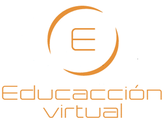 http://educaccionvirtual.weebly.com
Suscríbete a mi canal
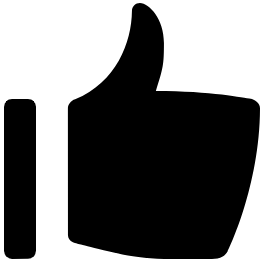 a este vídeo
Ponle un
FIN
Oscar Eduardo Torres Fernández
Administrador de Empresas
Magister en Administración de Organizaciones